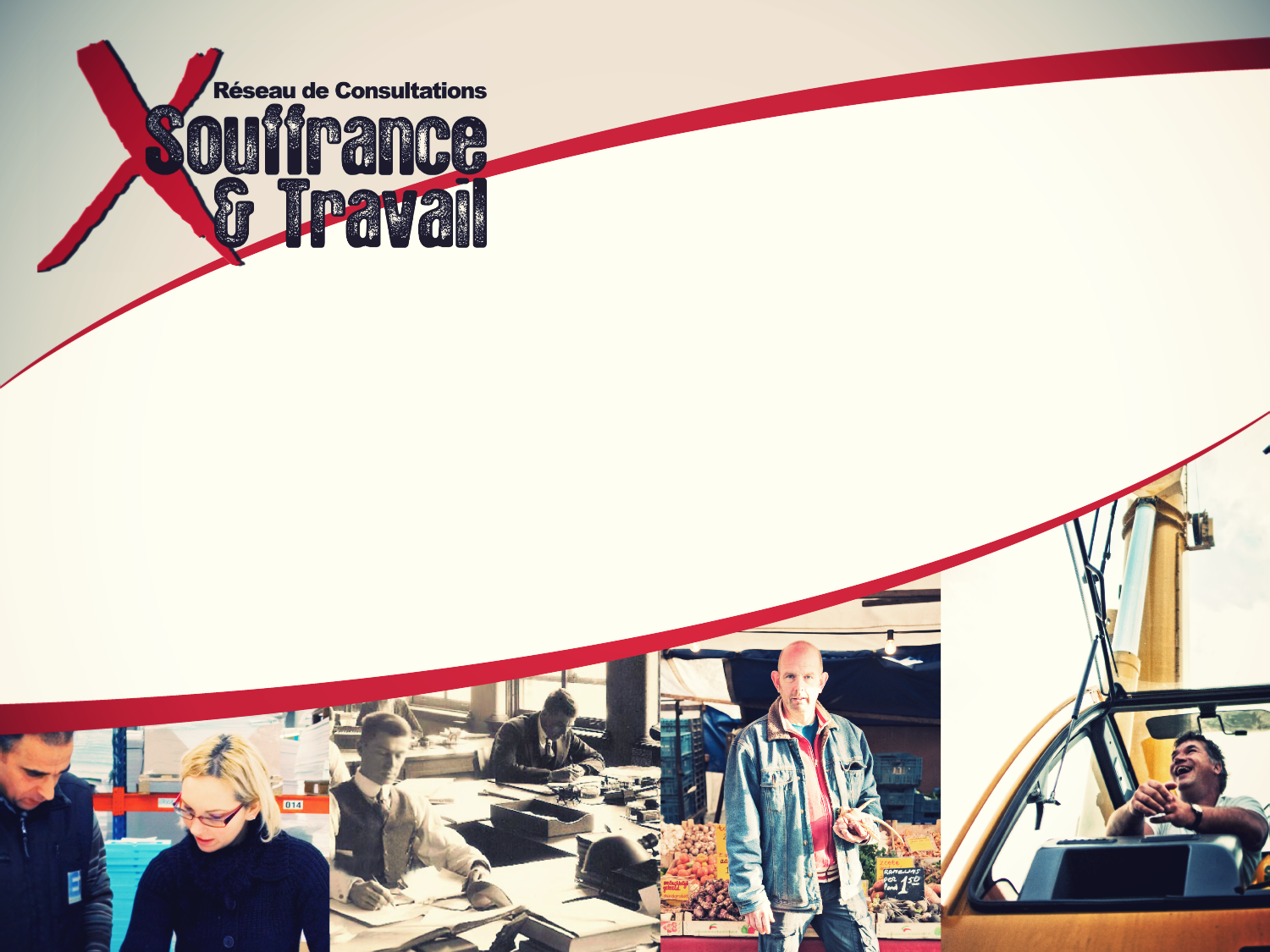 PRINCIPAUX CHANGEMENTS CONSTATÉS DANS LES ORGANISATIONS DU TRAVAIL
Jean-Louis OSVATH
Inspecteur du Travail
La production de valeurs ne serait plus à rechercher dans le travail mais dans les nouvelles méthodes de gestion.
Ces vingt dernières années sont apparues des formes d’organisation et des méthodes, pour certaines issues du toyotisme (Lean) (1)
Le Lean management est une approche systémique permettant de tendre vers l'excellence opérationnelle, éliminer les gaspillages qui réduisent l'efficacité et la performance d'une entreprise, d'une unité de production ou d'un département notamment grâce à l’élimination des opérations qui n'apportent pas de valeur ajoutée pour le client (non facturables).
Cela s’accompagne de méthodes, parfois issues du marketing, dont les effets peuvent être particulièrement délétères sur la santé des salariés.
Le Bench-Marking, «comparer aux « leaders », s'inspirer de leurs idées, de leurs pratiques, de leurs fonctionnements et de leurs expériences afin que les pratiques en interne s'améliorent . En fait une mise en concurrence très forte.
Le NPS (Net Promotor Score) utilisé dans le marketing (score de 0 à 9) transposé pour l’évaluation des salariés
Le Ranking - pratique managériale qui tend à évaluer puis classer les collaborateurs afin « d’éliminer » les moins performants 

(1) Ces organisations sont venues prendre une place importante et sont transposées à force d’audit etconsultants dans grand nombre d’entreprises mais côtoient des formes plus anciennes (tayloriennes,apprenantes, simples)
Ces formes d’organisations dites procédurales entrent souvent en conflit avec l’exercice des métiers

Ce que l’on observe le plus souvent dans les entreprises, structurant leur organisation, ce sont :
Charge de travail (accroissement, intensité, complexité,…)
Individualisation – (objectifs individualisés, entretiens d’évaluation, reporting)
Pilotage par l’aval (confrontation directe des salariés, des agents, à la demande des clients, des usagers)
La notion de management – (pour gérer les performances)
Les procédures (les prescriptions qui envahissent le travail réel et les règles de métiers)
La communication 
La notion de qualité totale
Informatisation
Réorganisations permanentes
Produire en mode dégradé
L’un des premiers éléments visibles rencontrés dans les espaces de travail est le sentiment d’une charge de travail, accrue.
L’intensification ou recherche poussée d’un fonctionnement optimum avec un minimum d’effectifs se traduit souvent par :
des services en sous effectifs 
des départs non remplacés 
de nouvelles activités créées sans y mettre les effectifs et les moyens techniques en correspondance. 
La flexibilité comme moyen d’augmentation de la productivité en aménageant les horaires et faisant disparaître les temps de transmission et de partage du savoir-faire au travail (lean, temps morts…)
L’absence de travail, la mise au placard se trouventà l’autre extrémité de la question de la chargede travail.
Modification de la sémantique afin de mieux intégrer les nouvelles logiques
On parle de :
managers, reporting, objectifs et d’entretiens individuels, de performances… 
Ces termes ne sont pas neutres et ne sont pas un relooking des anciens termes. Ils servent à définir les réalités de ces organisations du travail
L’individualisation, 
Elle est structurée par les entretiens annuels d’évaluation
avec des objectifs chiffrés de performance à atteindre,
part variable de salaire, bonus.

Les « reporting » 
Essentiellement à des fins statistiques pour la mesure de l’atteinte des objectifs

La caractéristique des objectifs, c’est que :
si on ne les atteint pas, c’est qu’on n’est pas performant, 
si on les atteint, c’est que les objectifs ont été sous estimés.
LE MANAGEMENT

La fonction consiste non pas à aider à réaliser la tâche, mais à mesurer les performances des collaborateurs à qui on a fixé des objectifs, de les  dynamiser pour augmenter encore ces objectifs;
Désormais confiée à des responsables, interchangeables d’une entreprise à l’autre, de moins en moins compétents sur le plan technique. C’est une fonction essentiellement gestionnaire, qui n’apporte plus aucune aide à la réalisation technique du travail
LES PROCÉDURES

L’absence de soutien social, c'est-à-dire de l’intervention de la hiérarchie pour l’aide à la réalisation du travail ou encore des collègues de travail, est remplacée par toujours plus de procédures écrites, parfois très complexes, car supposées décrire les opérations du travail réel.
Elles sont souvent inapplicables.
On demande aux salariés d’être autonome et en même temps de respecter à la lettre le prescrit.
LE PILOTAGE PAR L’AVAL
c'est-à-dire une confrontation de plus en plus directe de l’opérateur par rapport à la demande du public ou du marché,
 
C’est le client roi auquel le salarié fait directement face, à qui il doit vendre de plus en plus de produits correspondant aux objectifs qui lui ont été fixés alors que ceux-ci ne revêtent pas toujours, loin s’en faut, les qualités vantées par le marketing, ni toujours un réel besoin pour l’acheteur. L’usager ne trouve pas en face de lui le service attendu du fait de sous-effectifs ou de l’affectation des salariés à des tâches destinées à faire du chiffre, sur lesquels on va pouvoir communiquer;
Les discours sur la qualité, qui accompagnent ces évolutions des organisations du travail reflètent bien souvent une réalité toute autre  
On demande de produire de la qualité totale, mais c’est surtout un argument commercial sans rapport avec la notion de travail de qualité au sens du salarié
Le résultat est loin de la promesse : Toyota par exemple, est passé de 60 000 véhicules rappelés pour vice de fabrication en 2001 à 1 million 880 000 en 2005(1). Nous en sommes à 7 millions en 2009 et 10 millions en 2010.

(1) [Watanabe, Hayashi, 2007 : 146-175]
LA COMMUNICATION, PRESQUE TOUJOURS DESCENDANTE

On a tendance à ne faire remonter que les informations positives et à masquer les difficultés rencontrées dans le travail réel 
Des afflux de mails quotidiens. Il faut maintenant apprendre à gérer la hiérarchie des importances, connaître les techniques de réponses pour ne pas être piégé par le mail que l’on n’a pas lu (et lire la dernière réponse pour éviter de lire les premiers mails !)
Leur débordement de jour comme de nuit, ou le week-end, comme on peut le voir dans les dossiers présentés par les salariés.
LES RÉORGANISATIONS PERMANENTES

« pour s’adapter au marché »
déstabilisent et participent à la perte de sens du travail.
L’informatisation de la société, à la source de changements importants dans notre manière de travailler, combinée avec les changements organisationnels, a incontestablement permis une forte amélioration de la productivité. 
Le suivi en temps réel de l’activité a aussi un incontestable avantage pour les managers. 
Cette multiplication des écrits a également conduit à réduire paradoxalement l’échange, renforcé la culture de l’urgence, déformant la réalité. 

L’organisation du travail associée à ces outilsest très souvent à la source du mal être.
Devant les contradictions entre les impératifs de résultats chiffrés et la réalité du travail à effectuer, les salariés sont amenés à produire en mode dégradé.

Confrontés à un manque de temps, les salariés resserrent leur activité sur les dimensions centrales et abandonnent un certain nombre d’objectifs considérés comme secondaires. La souffrance est toujours liée à un conflit entre la volonté de bien faire son travail, en accord avec  les règles de métier de la profession et une pression qui les pousse à négliger ces règles pour augmenterla rentabilité ou faire du chiffre.
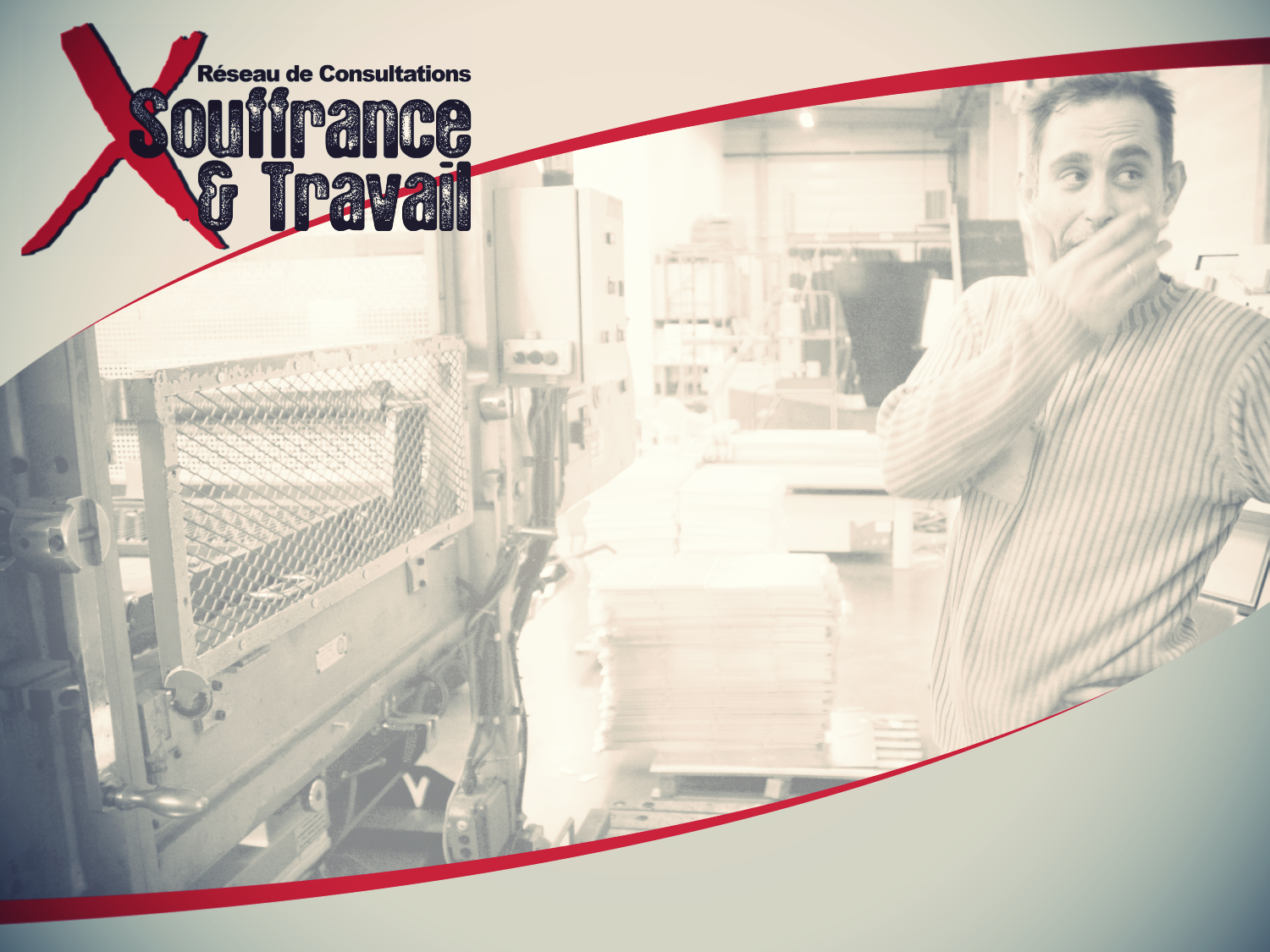 Retrouvez l’intégralité du contenu
Souffrance & Travail sur

www.souffrance-et-travail.com
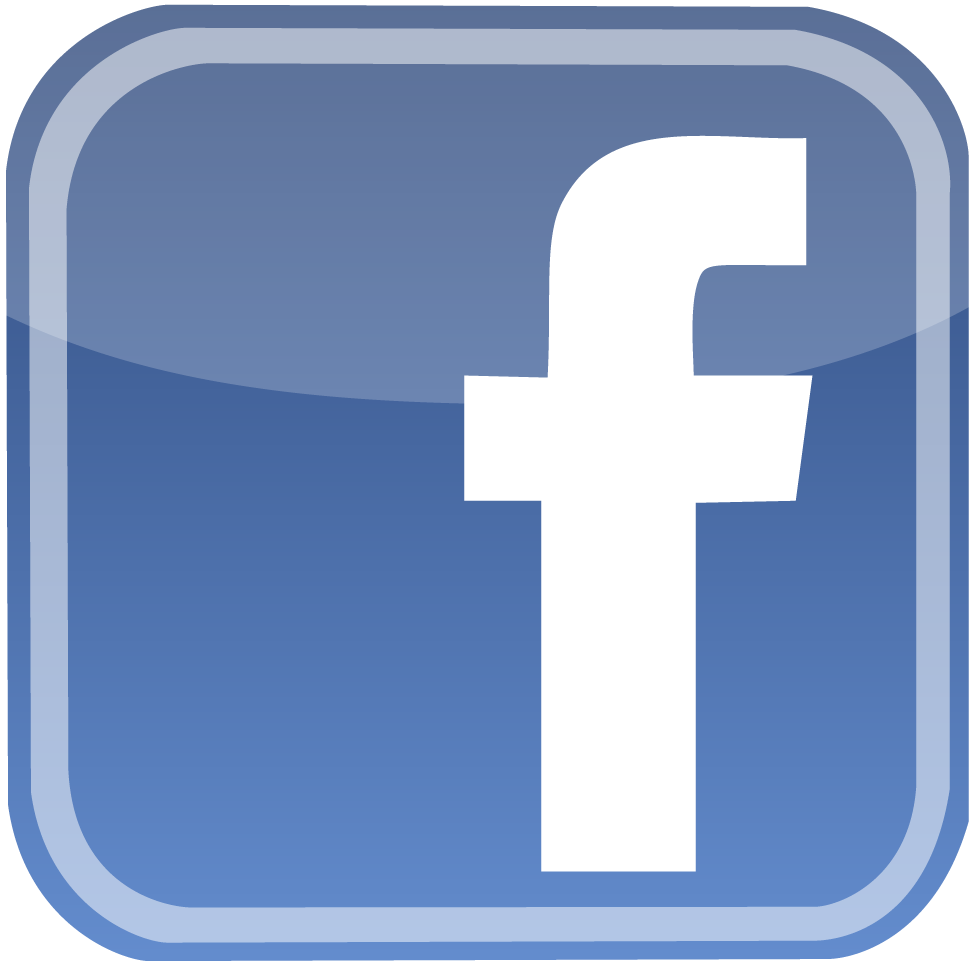 facebook.com/SouffranceEtTravail